34th Annual Report on Liver and Intestinal Transplantation Activityin Australia and New ZealandData to 31 December 2022
Section 11. Incidental Liver Cancer Found at Explant
Incidental cancers found at explant in children
[Speaker Notes: Table 10. Incidental cancers found at explant in children]
Incidental cancers found at explant in adults
[Speaker Notes: Table 11. Incidental cancers found at explant in adults]
Liver cancer known prior to transplant versus incidental liver cancer by transplant year
[Speaker Notes: Figure 26. Liver cancer known prior to transplant versus incidental liver cancer by transplant year]
Section 13. De Novo Cancer Development and Liver Cancer Recurrence After Liver Transplantation
De novo non-skin cancer types
*Forty-three patients had two or more de novo non-skin malignancies
[Speaker Notes: Table 12. De novo non-skin cancer types]
De novo non-skin cancer types
[Speaker Notes: Figure 27. De novo non-skin cancer types]
Time to diagnosis of de novo non-skin cancer
[Speaker Notes: Figure 28. Time to diagnosis of de novo non-skin cancer]
De novo non-skin cancer types that developed within 90 days of transplantation
[Speaker Notes: Table 13. De novo non-skin cancer types that developed within 90 days of transplantation]
Time to diagnosis of any non-skin cancer by age category
[Speaker Notes: Figure 29. Time to diagnosis of any non-skin cancer by age category]
Pretransplant diagnosis and de novo non-skin cancer types
[Speaker Notes: Figure 30. Pretransplant diagnosis and de novo non-skin cancer types
All listing diagnoses (1-4) included, not just primary diagnosis]
Pre-transplant diagnosis and de novo non-skin cancer types
[Speaker Notes: Table 14. Pre-transplant diagnosis and de novo non-skin cancer types
All listing diagnoses (1-4) included, not just primary diagnosis]
Hepatitis C virus, alcohol diagnosis and types of de novo skin cancer
[Speaker Notes: Figure 31. Hepatitis C virus, alcohol diagnosis and types of de novo skin cancer]
Primary sclerosing cholangitis and types of de novo skin cancer
[Speaker Notes: Figure 31. Primary sclerosing cholangitis and types of de novo skin cancer]
Pretransplant diagnosis and de novo alimentary cancers
[Speaker Notes: Figure 32. Pretransplant diagnosis and de novo alimentary cancers]
Incidence of de novo alimentary tract cancers by type
[Speaker Notes: Figure 33. Incidence of de novo alimentary tract cancers by type]
Time to diagnosis of de novo lymphoma by age category
[Speaker Notes: Figure 34. Time to diagnosis of de novo lymphoma by age category]
Pretransplant diagnosis and de novo genitourinary cancers
[Speaker Notes: Figure 35. Pretransplant diagnosis and de novo genitourinary cancers]
Incidence of de novo genitourinary tract cancers by type
[Speaker Notes: Figure 36. Incidence of de novo genitourinary tract cancers by type]
Pretransplant diagnosis and de novo respiratory cancers
[Speaker Notes: Figure 37. Pretransplant diagnosis and de novo respiratory cancers]
Incidence of de novo respiratory tract cancers by type
[Speaker Notes: Figure 38. Incidence of de novo respiratory tract cancers by type]
Time to first skin cancer development post-transplant by type of skin cancer
[Speaker Notes: Figure 39]
Time to first melanoma development post-transplant
[Speaker Notes: Figure 40. Time to first melanoma development post-transplant
Note: This includes patients who developed melanoma after a non-melanoma skin cancer (first skin cancer)]
Time to all skin cancer lesions development post-transplant
[Speaker Notes: Figure 41. Time to all skin cancer lesions development post-transplant]
Skin Cancer Development Post-Transplant
[Speaker Notes: Table 15. Skin Cancer Development Post-Transplant]
Cumulative risk of diagnosis of skin or non-skin cancer following liver transplantation
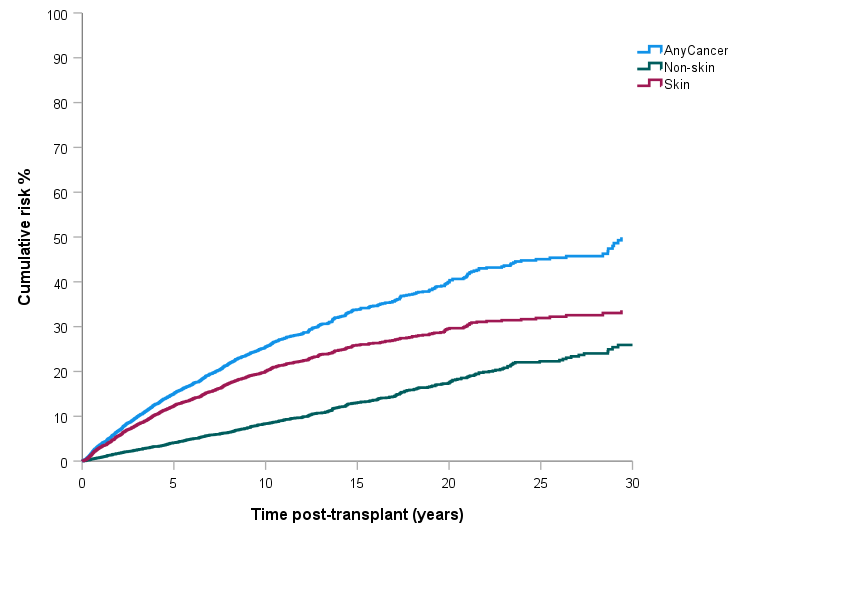 [Speaker Notes: Figure 42. Cumulative risk of diagnosis of skin or non-skin cancer following liver transplantation]
Liver cancer recurrence in liver cancer patients
[Speaker Notes: Table 17. Liver cancer recurrence in liver cancer patients]